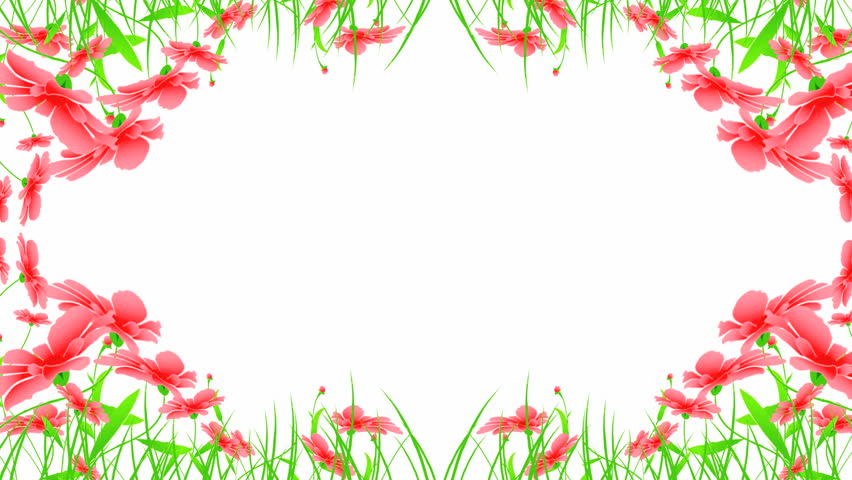 Welcome Everybody
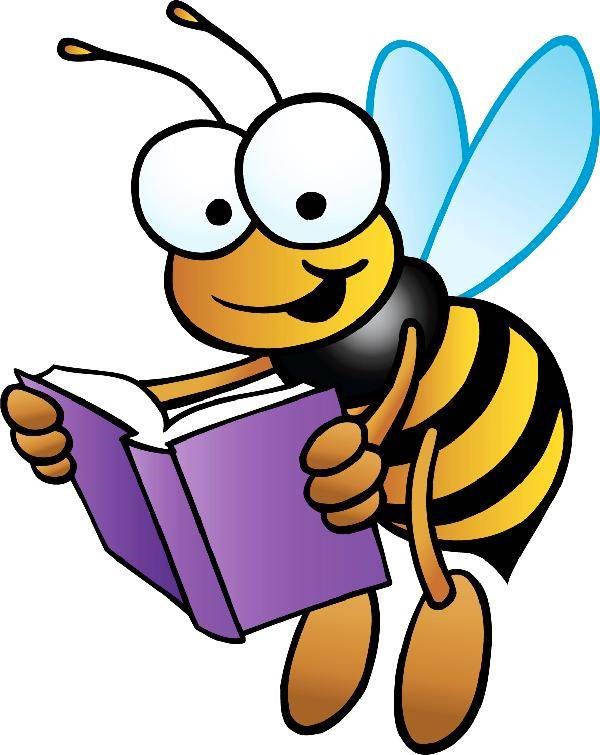 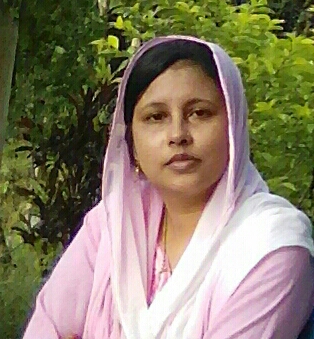 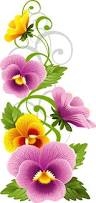 Rafeya Akter Happy
Assistant Teacher
A.M.Government Primary School
Hatiya,Noakhali
Class:Three
Subject:English
Lesson(1-2) occupations
Unit:19
Time:45 minutes
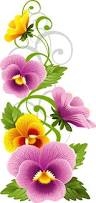 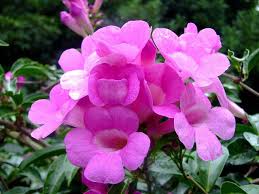 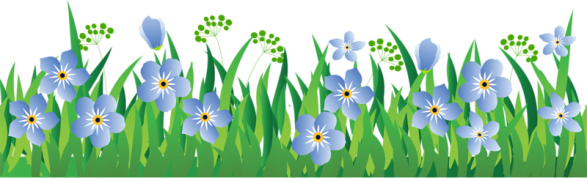 Let’s watch the video
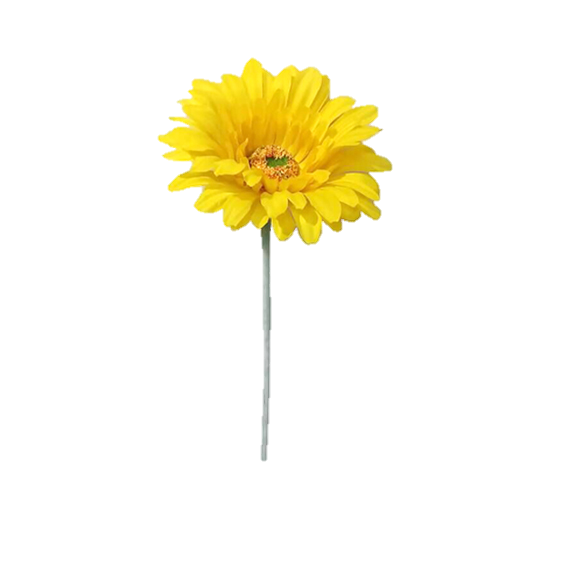 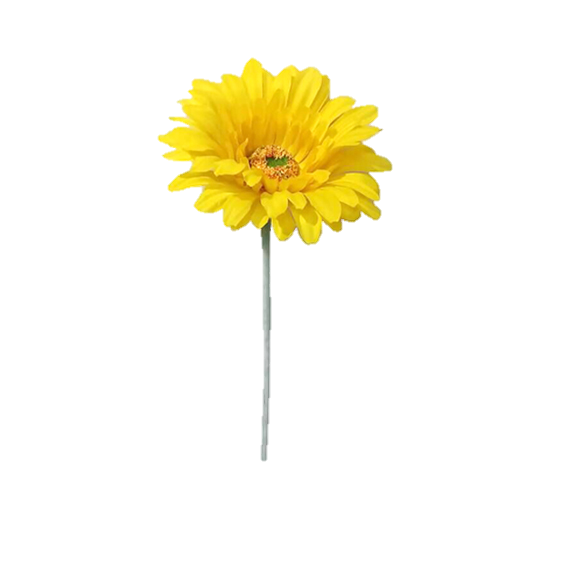 What do you see in the video?
What today’s lesson might be?
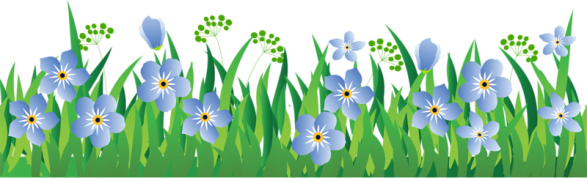 Todays lesson is----
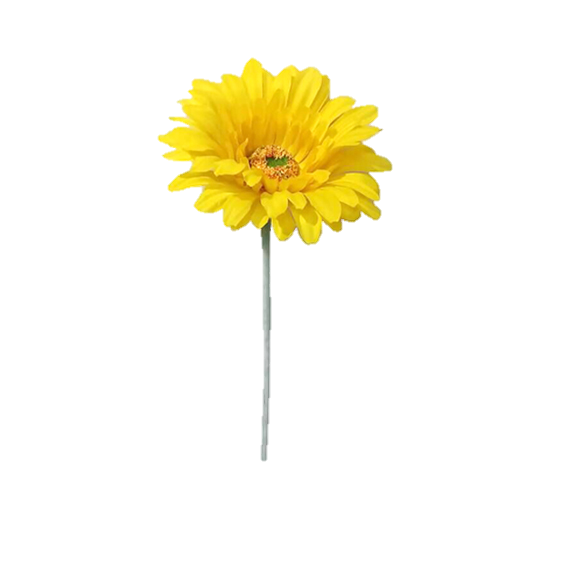 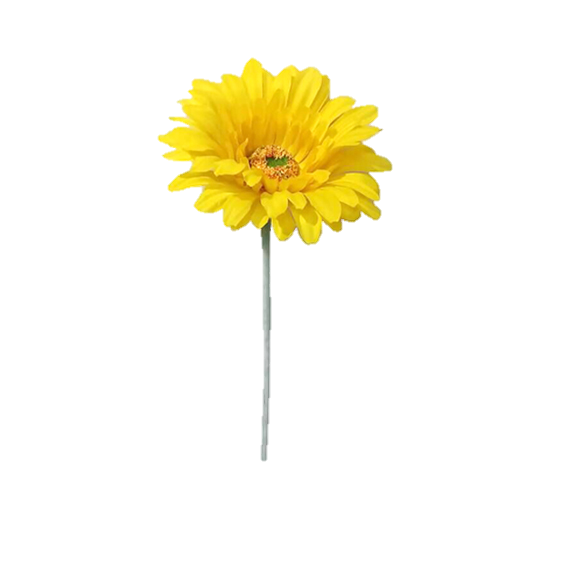 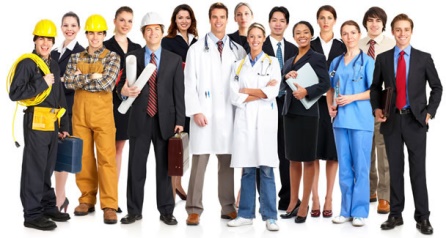 Occupations
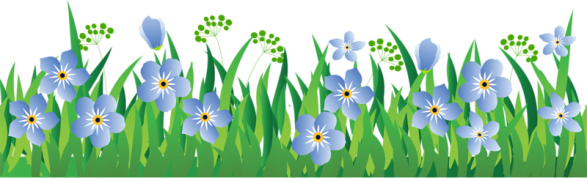 Learning outcomes-------
Students will be able to-----
repeat words after the teacher with proper sound,stress and intonation.
spell four words and use in sentences.
read and match words with pictures
talk about people.
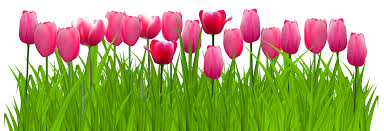 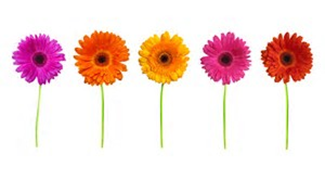 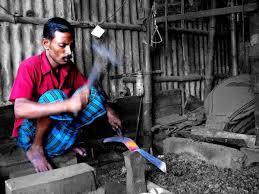 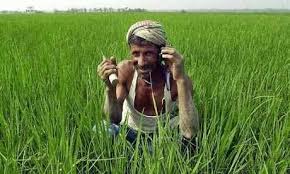 Who are these people?
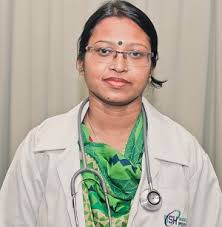 What do they do?
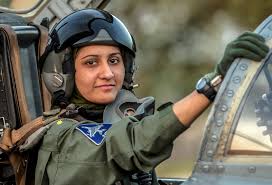 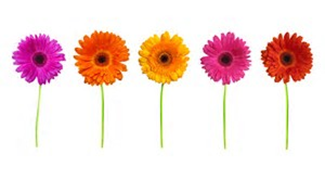 Let’s listen my audio
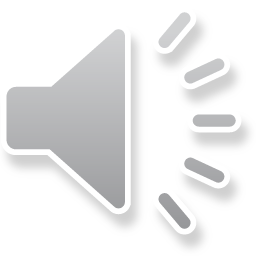 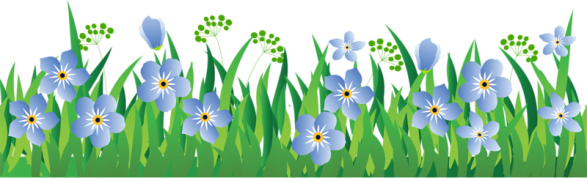 Look at the pictures please then write the name of the occupations on your khata(gw).
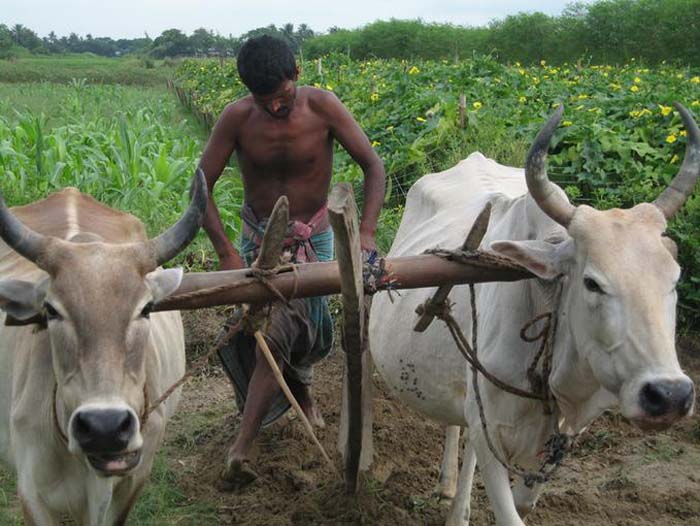 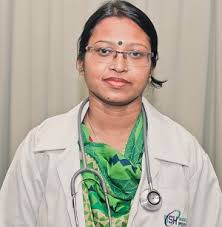 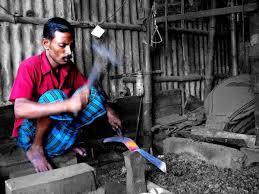 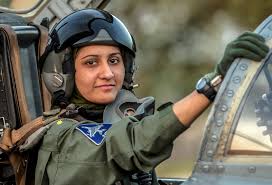 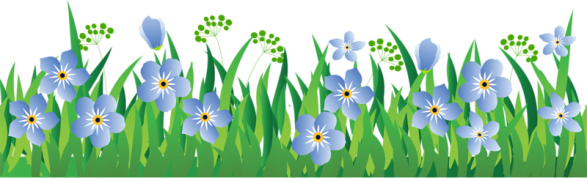 Let’s listen my another audio.
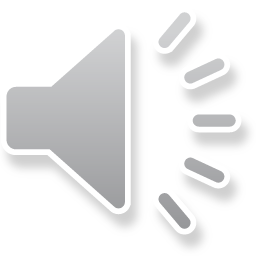 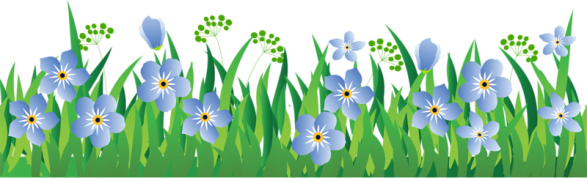 B.Read and match with the picture.Write the correct number in the box(pw).
Open at page 38
A farmer grows food
A doctor helps people
A pilot flies a plane
A blacksmith makes metal things.
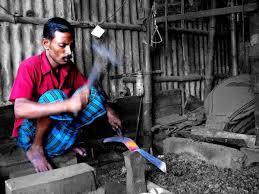 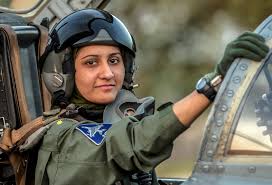 3
4
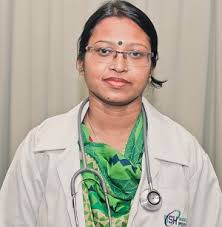 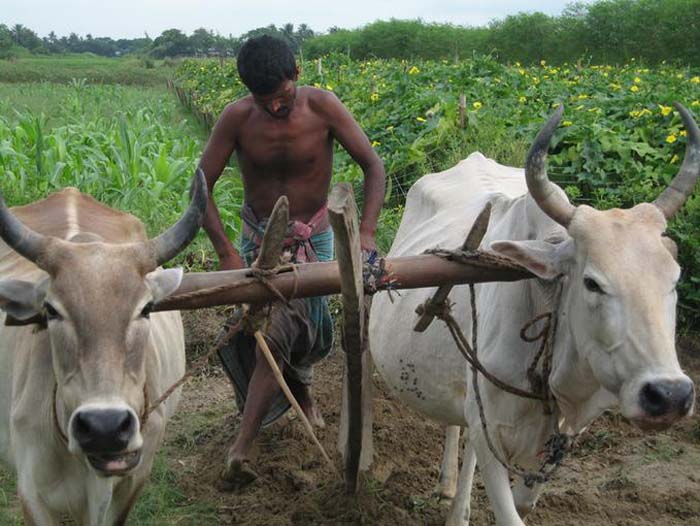 1
2
New words (by using pictures)
Word
Word meaning
A person who cultivate crops
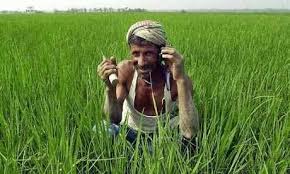 Farmer
A person who gives treatment
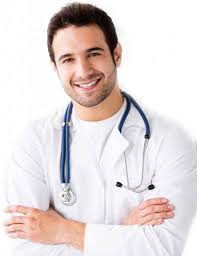 Doctor
A person who controls  an aircraft
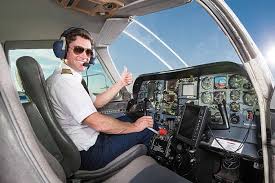 Pilot
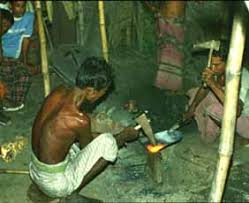 A person who makes things in iron by hand
Blacksmith
Silent Reading
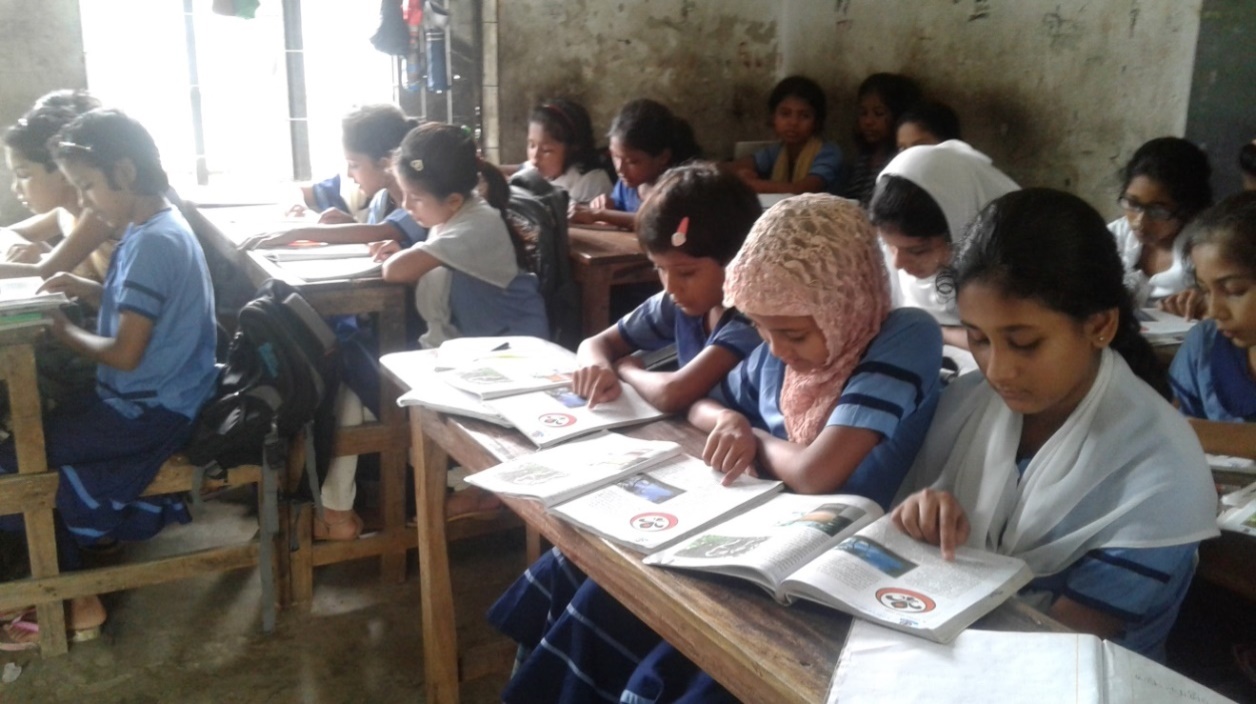 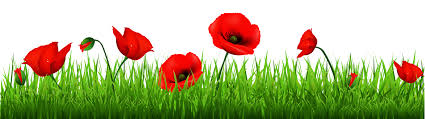 One read and another listen(pw)
                                   Time:5 minutes
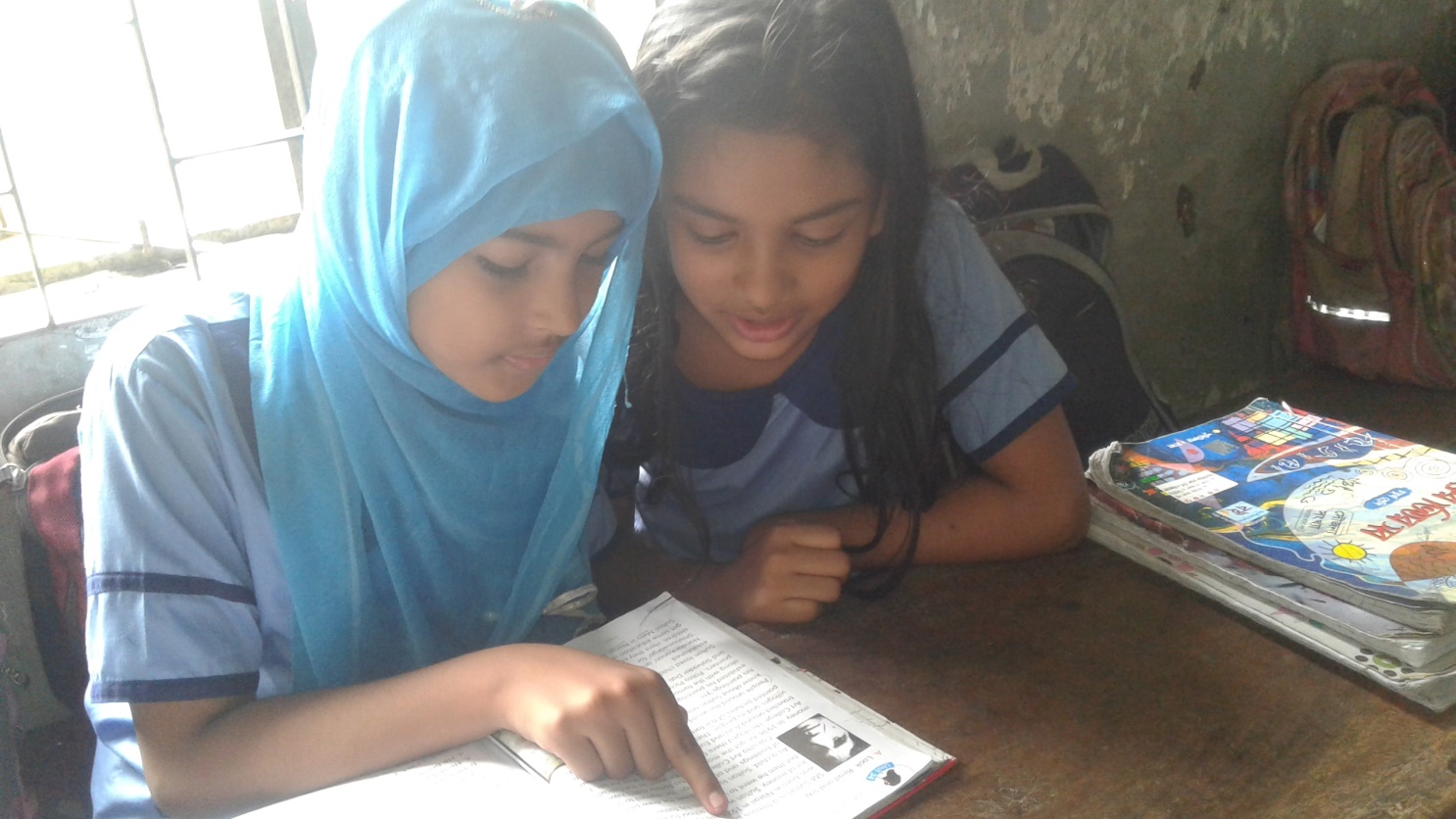 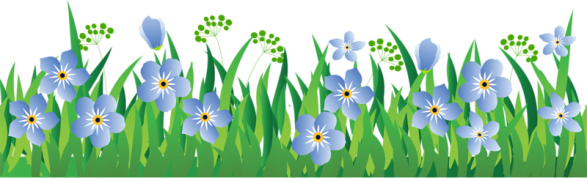 Evaluation
Answer the questions
What does a farmer do?
What does a pilot do?
What does a blacksmith do?
What does a doctor do?
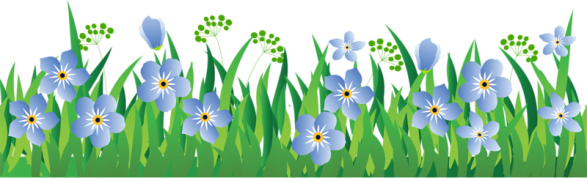 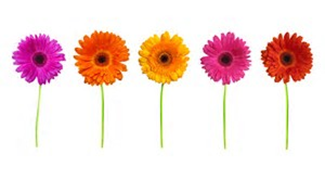 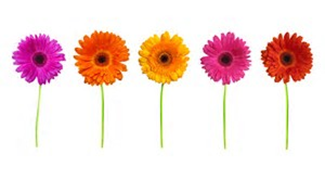 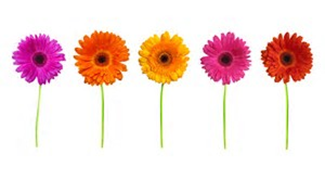 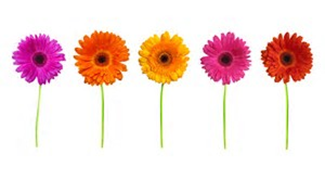 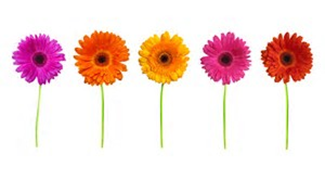 Thanks a lot
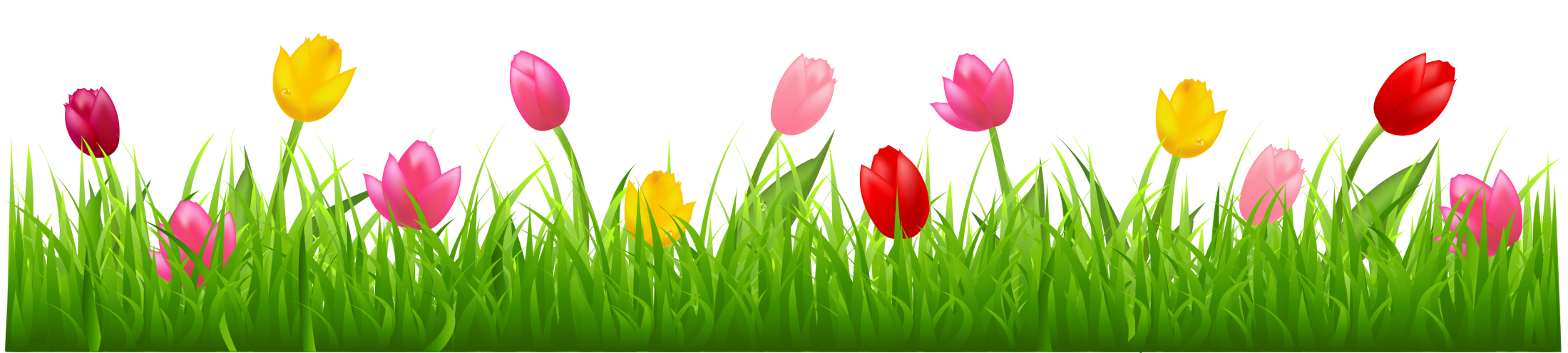 See you